Tides:
High or Low - What Causes Tides?
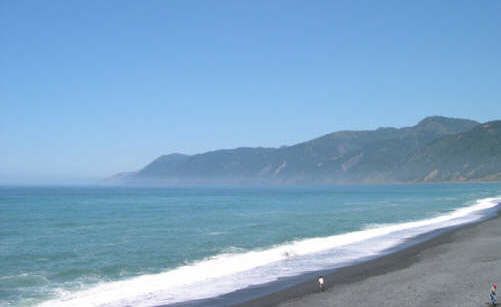 Study Jams Video
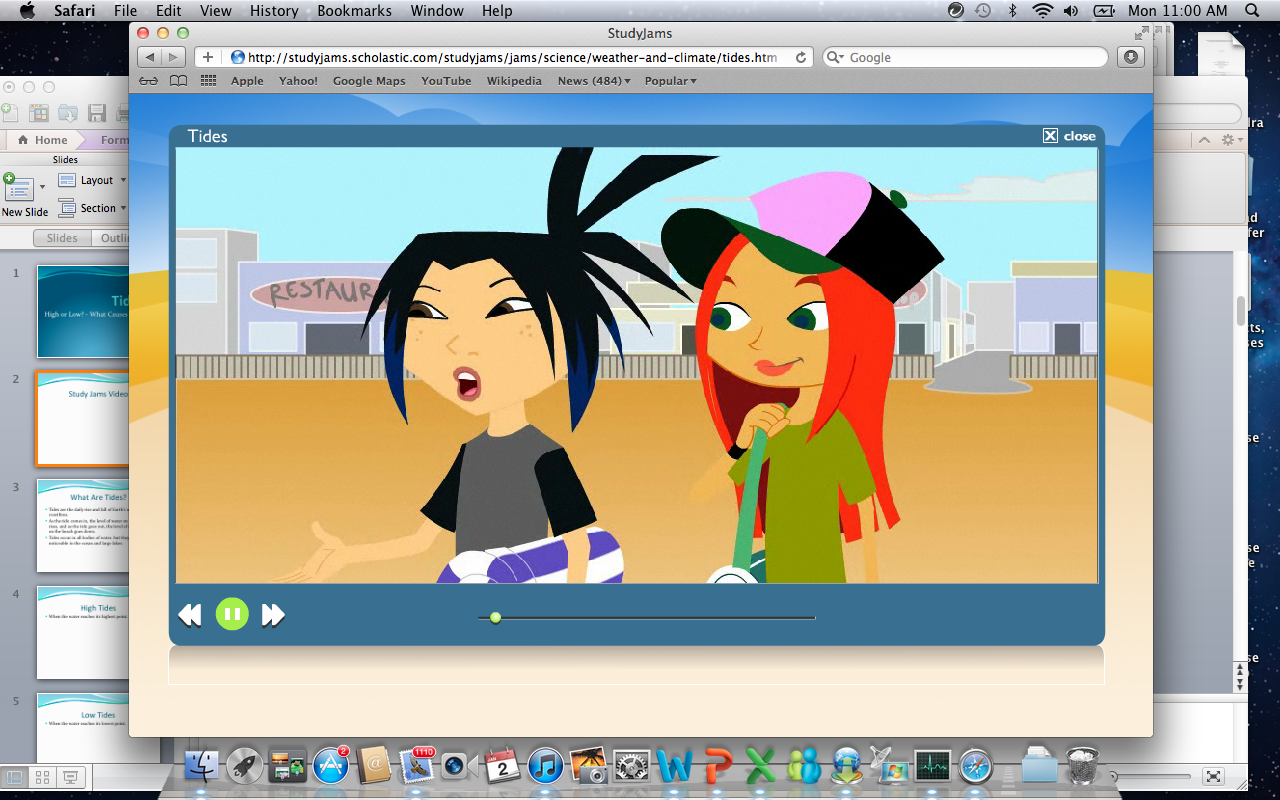 What Are Tides?
Tides are the daily rise and fall of Earth’s waters on its coastlines. 
As the tide comes in, the level of water on the beach rises, and as the tide goes out, the level of water on the beach goes down.  
Tides occur in all bodies                                     of water, but they are most                     noticeable in the ocean and                                  large lakes.
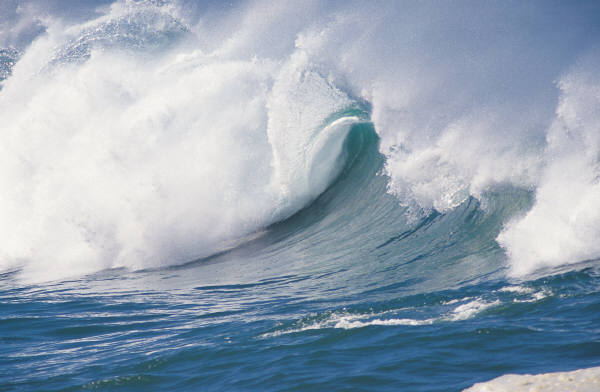 High Tides
High tides are when the water reaches its highest point.
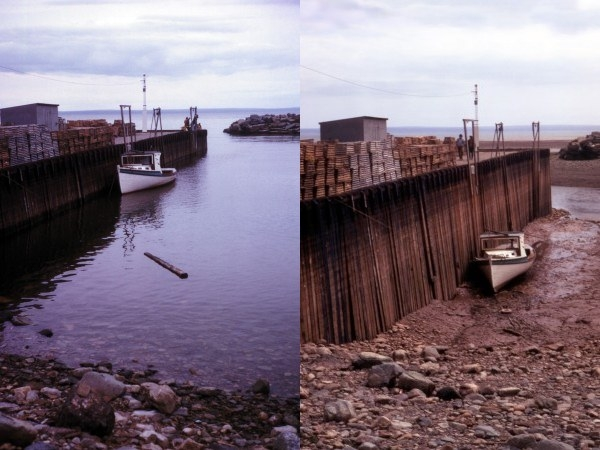 Low Tides
Low tides are when the water reaches its lowest point.
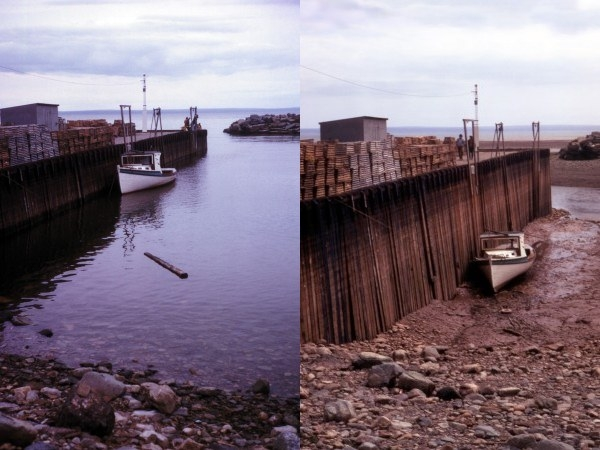 What Causes Tides?
Tides are caused by the interaction of Earth, the Moon, and the Sun.  
Gravity is the reason for tides. 
Gravity is the force                                          exerted by an object                                            that pulls other objects                                toward it.
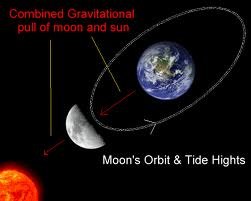 Moon’s Gravity and Tides
The Moon’s gravity affects the water on Earth’s surface.   
Since the Moon is close to the Earth, it has a strong gravitational pull on it (closer objects have stronger gravitational pull).
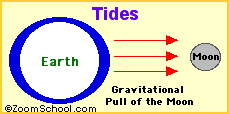 Moon’s Gravity – Tidal Bulges
The Moon pulls on the water on the side nearest to it more strongly than it pulls on the center of the Earth. 
This pull creates a bulge of water, called a tide bulge,                                                               on the side of                                                 Earth facing                                               the the Moon.
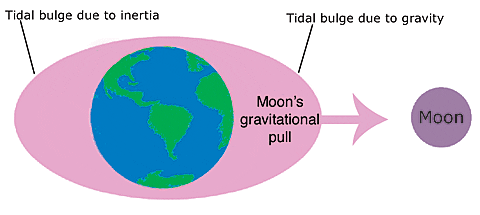 Moon’s Gravity – Tidal Bulges
The water on the side of Earth facing away from the Moon has a less strong pull. 
This water is “left behind” and forms a second bulge. 
As Earth rotates,                                            different places on the                                               planet’s surface pass                                                      through the areas of the                                         tidal bulges and have                                                      the change in water levels.
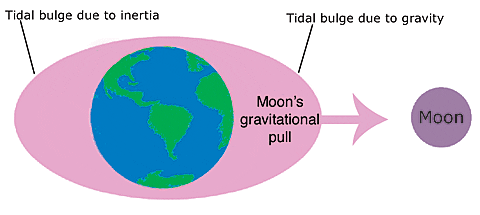 Tidal Bulges – High Tide
In places where there are tidal bulges, high tide is occurring along the coastlines.
High  
Tide
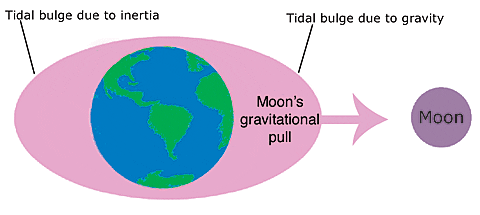 High  
Tide
Tidal Bulges – Low Tide
In places between the bulges, low tide is occurring.
LOW TIDE
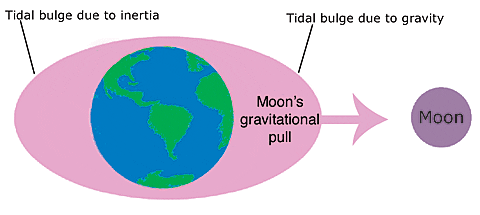 LOW TIDE
Sun’s Gravity and Tides
The Sun is so large that its gravity also affects tides. 
At times, the Sun and Moon pull together on Earth’s waters in the same direction. 
At other times they pull in different directions.
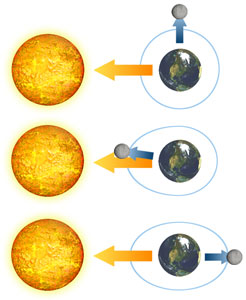 Daily Tide Cycle
Most seashores have four tides every day – two high tides and two low tides.
A change of from low to high tide or vice versa takes about 6                                           hours and 12 minutes. 
Changes in tides can                                             be drastic (can notice)                               or or less dramatic (can’t                                     notice).
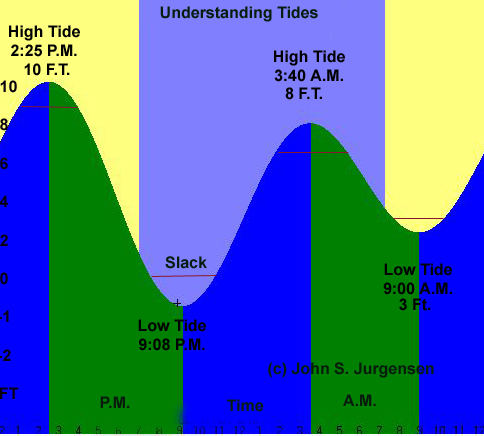 Monthly Tide Cycle
Changes in the positions of Earth, the Moon, and Sun affect the height of tides during a month.
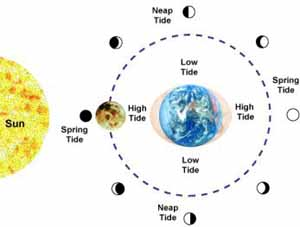 Spring Tides
Spring tides occur 2 times a month, during a full and new moon when the Earth, Sun, and Moon are lined up. 
Spring tides are higher and lower than normal tides.  
“strong tides”
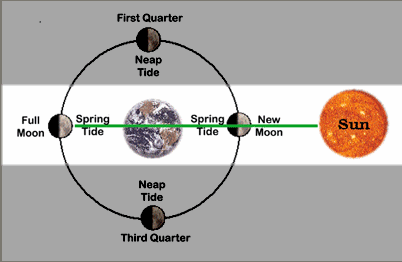 Neap Tides
Neap tides occur in between spring tides, at the first and third quarters of the Moon when the Sun and Moon pull at right angles to each other. 
Neap tides are not                                          as high or low as                                                 normal tides. 
“weak tides”
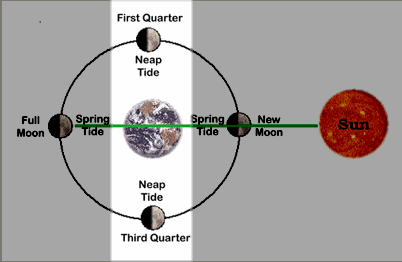 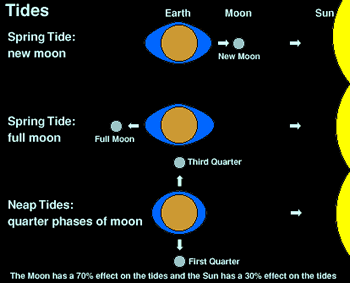